Digital satsing skole
Ny digitaliseringsplan & Fagfornyelsen
Bakgrunn
Ny digitaliseringsplan Oppvekst
Fagfornyelsen

Kartlegging:
Fokusgrupper, møter, tilstandskartlegging
Dialog med andre kommuner
Forskning og rapporter 
Fagfornyelsen – utkast til fagspesifikke læreplaner
Dagens utfordringer og behov
Store digitale ulikheter mellom skoler – det er store forskjeller på utstyret som tilbys elevene
Tilgjengeligheten til digitale verktøy for elever på barnetrinnet er for lav i dag. 

Det bør satses på mer tilpassede digitale verktøy til de minste elevene i barneskolen (nettbrett)

Stort behov for utskifting og oppgradering av digitale tavler (smartboards) på mange skoler.
Satsingsforslag
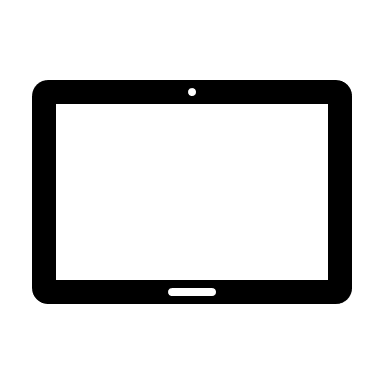 Nettbrettsatsing på småtrinnet
1til1 dekning i første, andre tredje trinn.
Innføres på 1.trinn tre år fremover
Lærere (1.2.3. trinn) får eget brett
300 nettbrett per år


Opprusting av AV-utstyret - digitale tavler
De fleste av dagens tavler (smartboards) byttes ut med nye active tavler (Promethean) 
Utskifting over to år



Oppjustering av elev-PC-ordningen
Prisjustering fra 2016 (12 pst økning) 

Oppjustering av lærer-PC-ordningen
Prisjustering fra 2016 (11,5 pst økning)


Forutsetning for nettbrettsatsing: Opprettelse av fagarbeiderstilling IKT
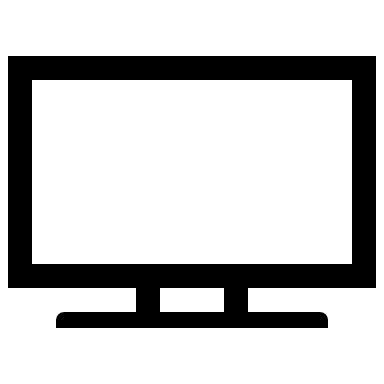 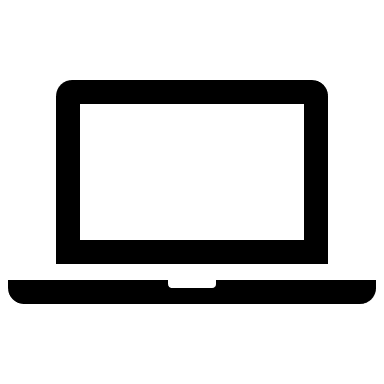 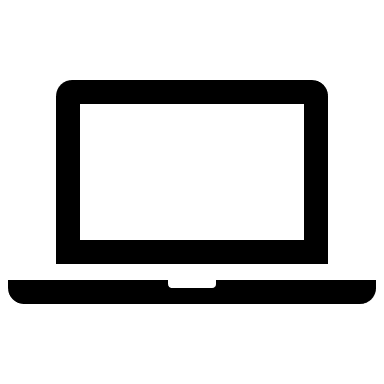 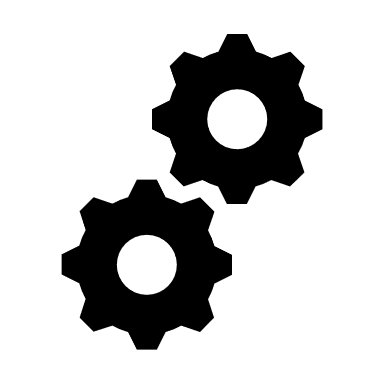 Nettbrett er lurt fordi…
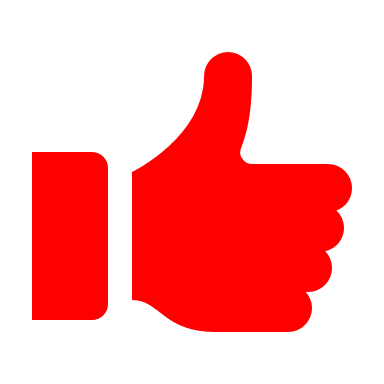 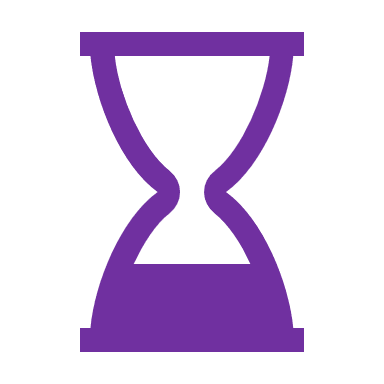 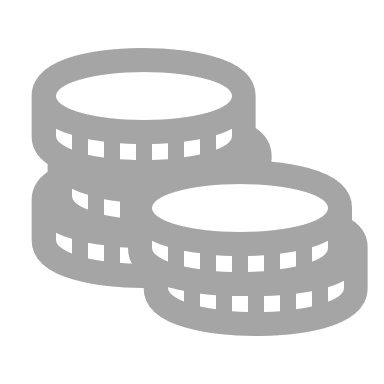 Intuitive verktøy gir lavere brukerterskel
Mindre tid til plunder og heft, mer til undervisning
Lavere innkjøpspris per enhet (enn PC)
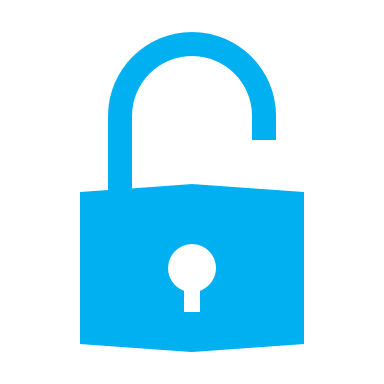 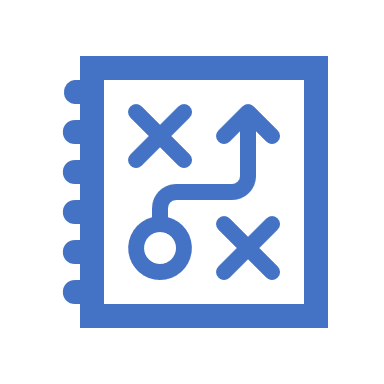 Hva er gevinstene med å innføre 1til1 nettbrett?
Bedre sikkerhet og personvern
Nye metoder for matematikk og tallforståelse
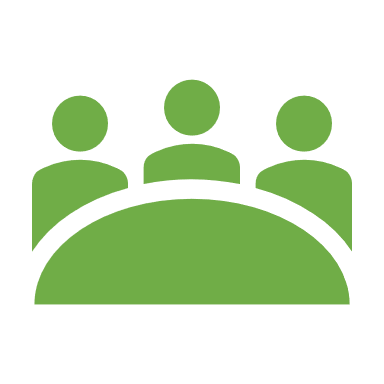 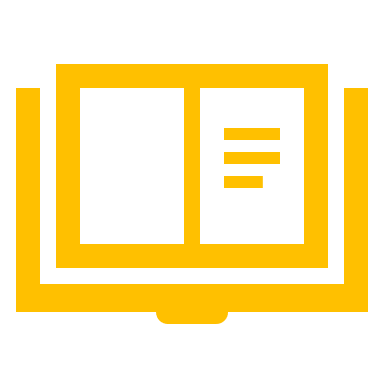 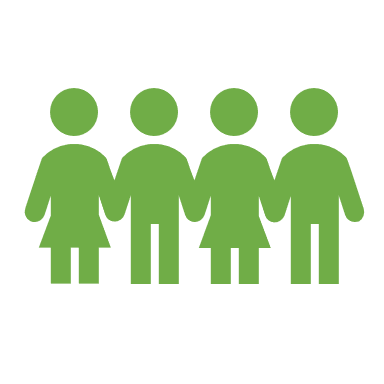 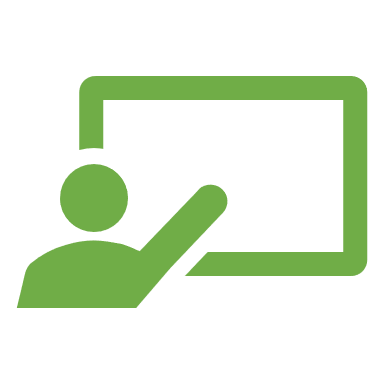 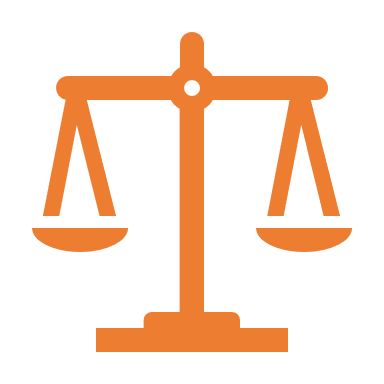 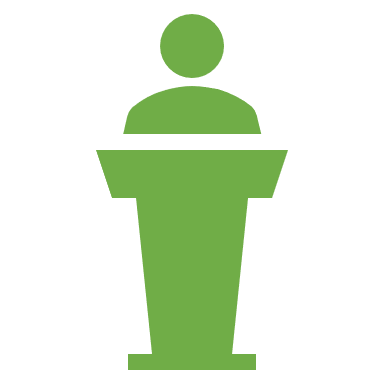 Fremme grunnleggende lese- og skriveopplæring
Variert og tilpasset undervisning
Fremme digital dømmekraft og dannelse
Hva må til for at digitale læremidler skaper mer læring?
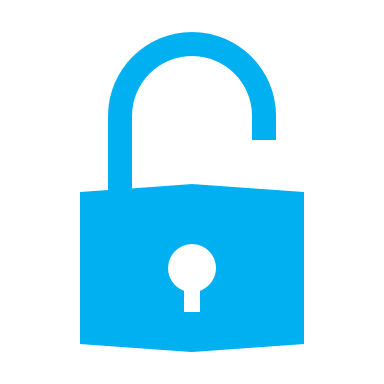 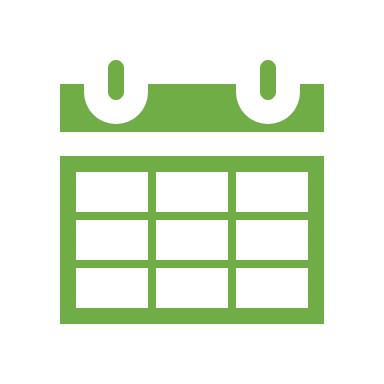 Tilgjengelighet – tilgang til apper og digitale ressurser
Rutiner og system for forvaltning av maskinpark
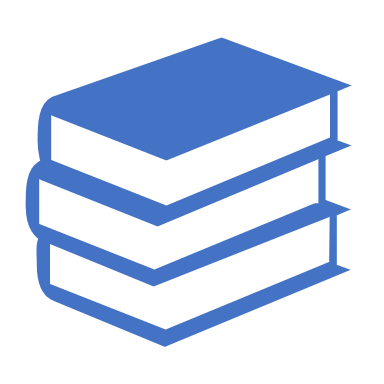 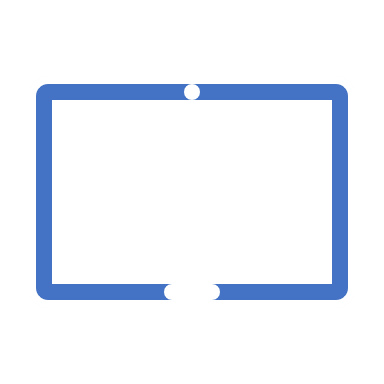 Sammenheng mellom verktøy og læremidler/læreverk
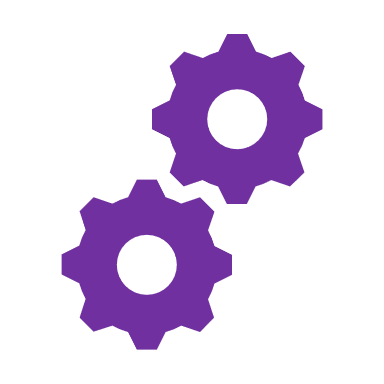 Suksesskriterier for best utnyttelse av digitale verktøy
Teknisk – ting fungerer
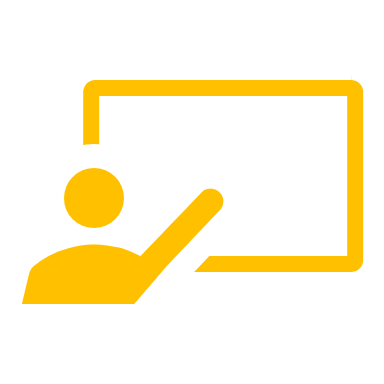 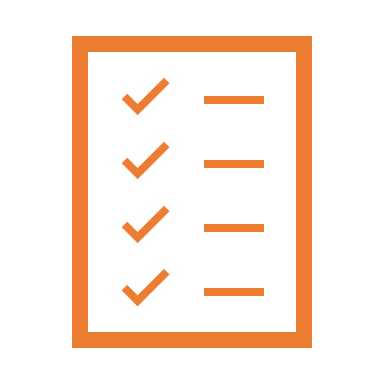 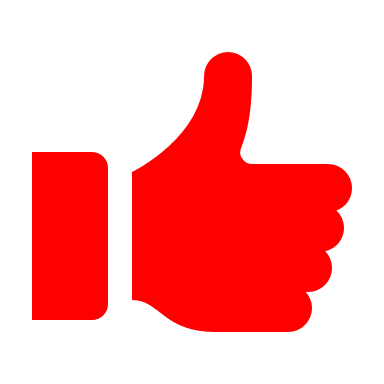 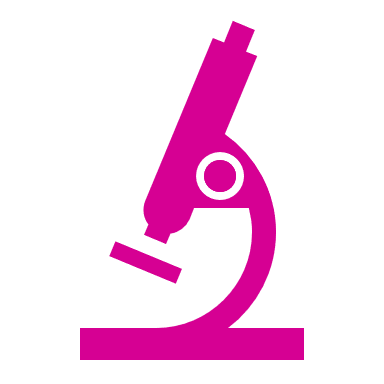 Kompetanseplan for lærere og tid satt av!
Gevinstplan og evaluering
Ønske om/forståelse for om å bruke digitale verktøy
Innovasjon - teste nye verktøy og metoder
Budsjett og finansiering
2020
LMS
Arbeidet med å etablere læringsplattform for alle skolene pågår,målet er å ha det på plass i januar 2020